U 7 READING
TR. NORA KHALID
Goals:
-  To read “so you want to be cool” using pronoun reference.
  To answer questions about the passage.
  To mention some ideas to be cool.
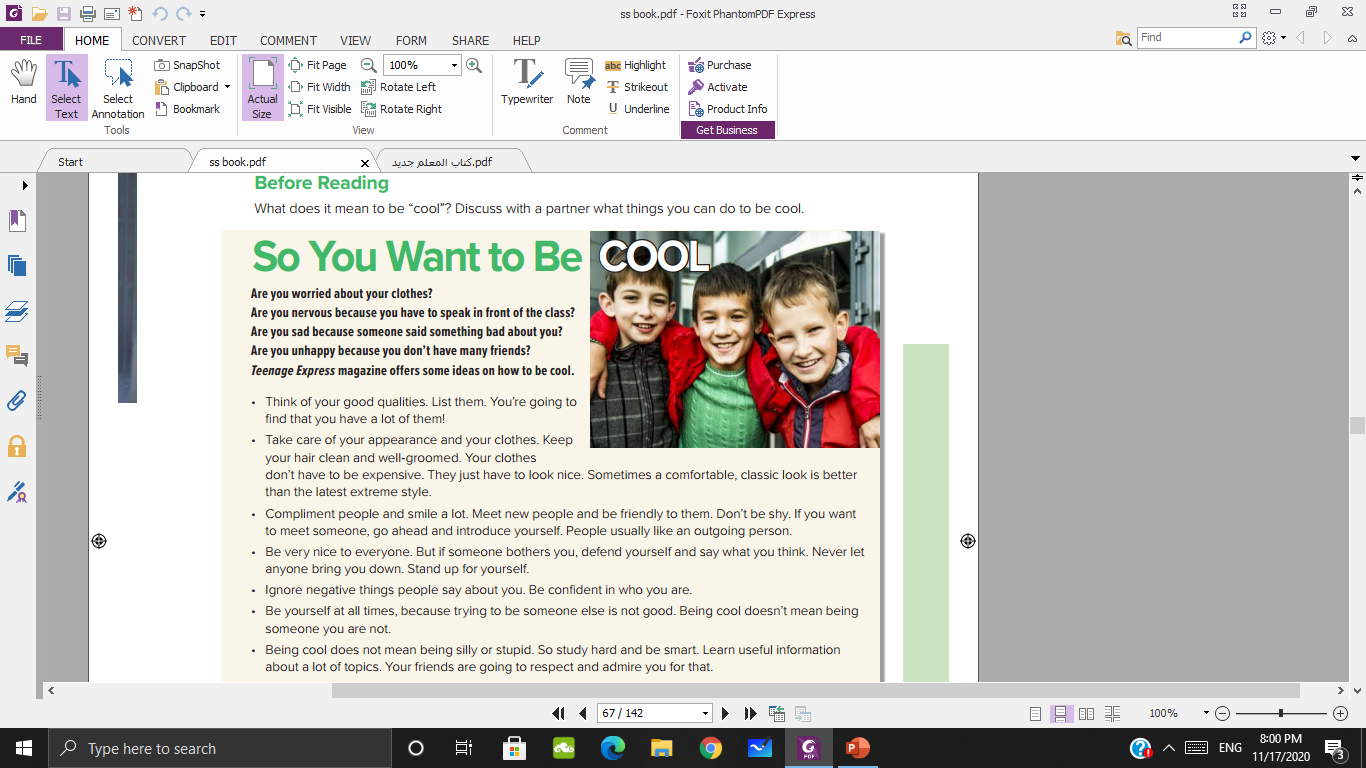 How old are the peoplein the picture?
What do teens often want to be?
What does
 “ teens” mean?
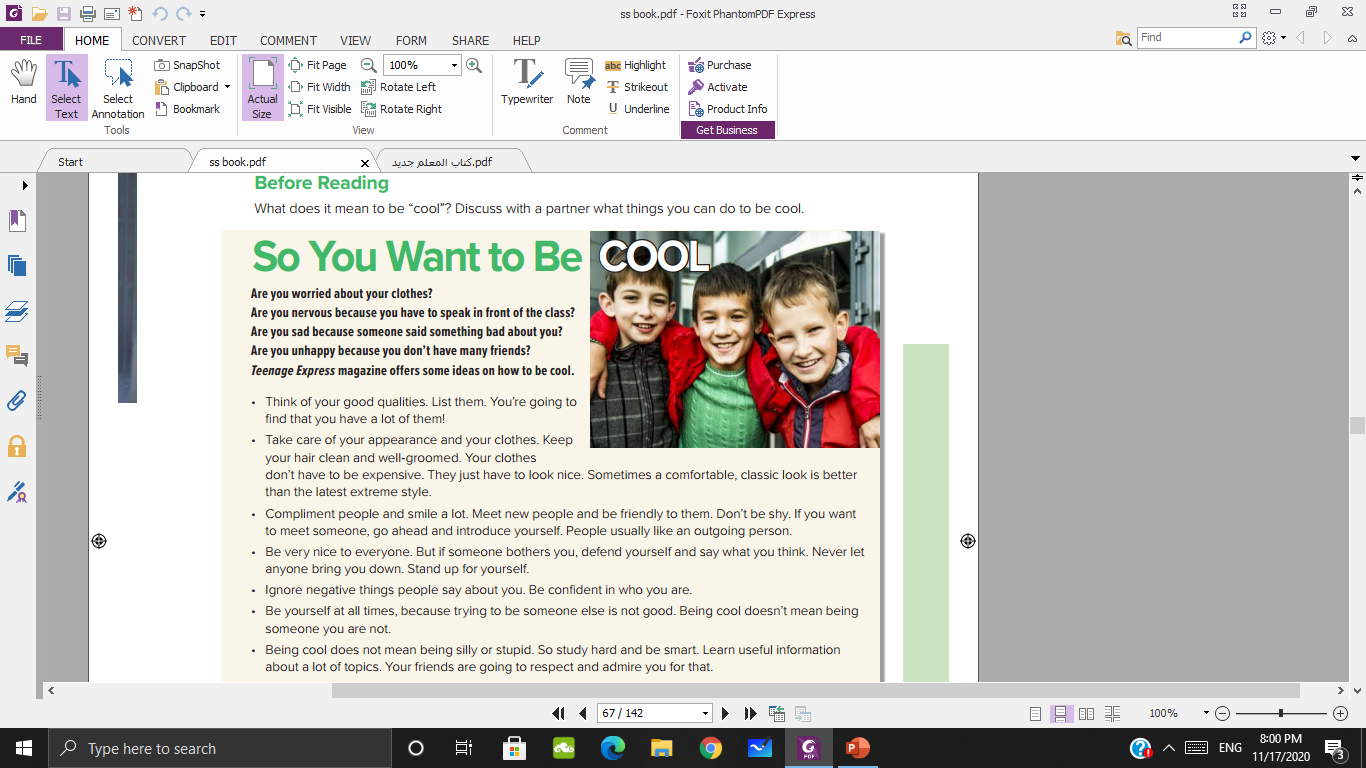 What does it mean to be  “cool”?
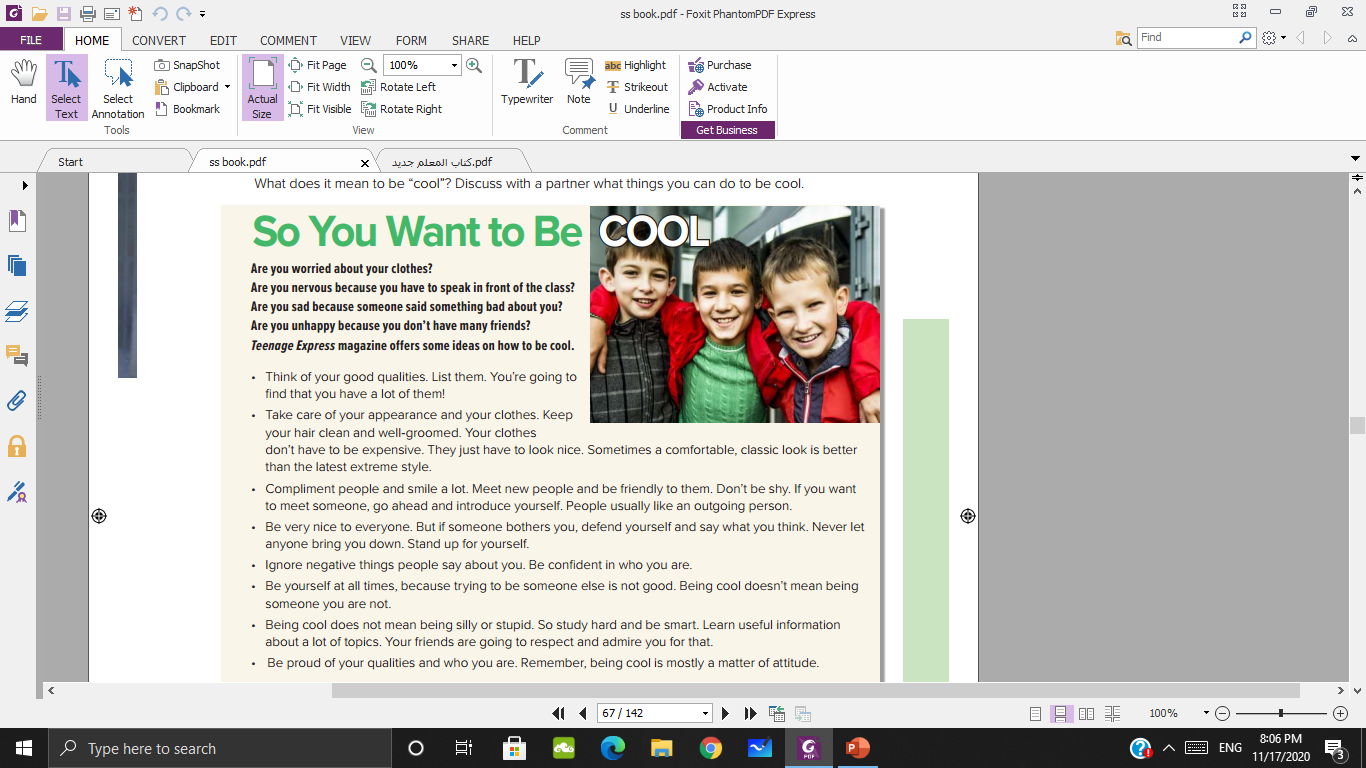 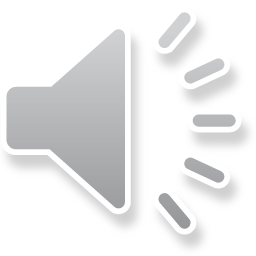 Note:
pay attention to pronoun reference when you read.
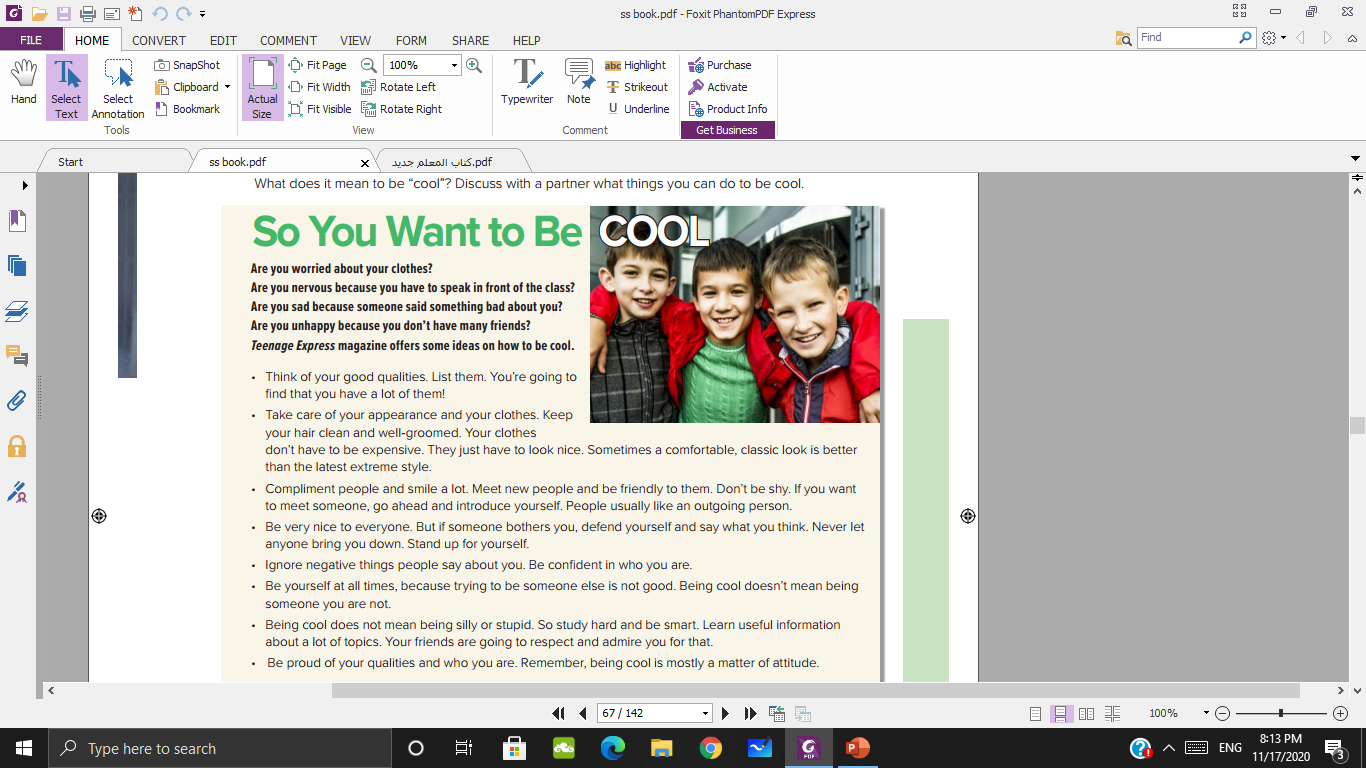 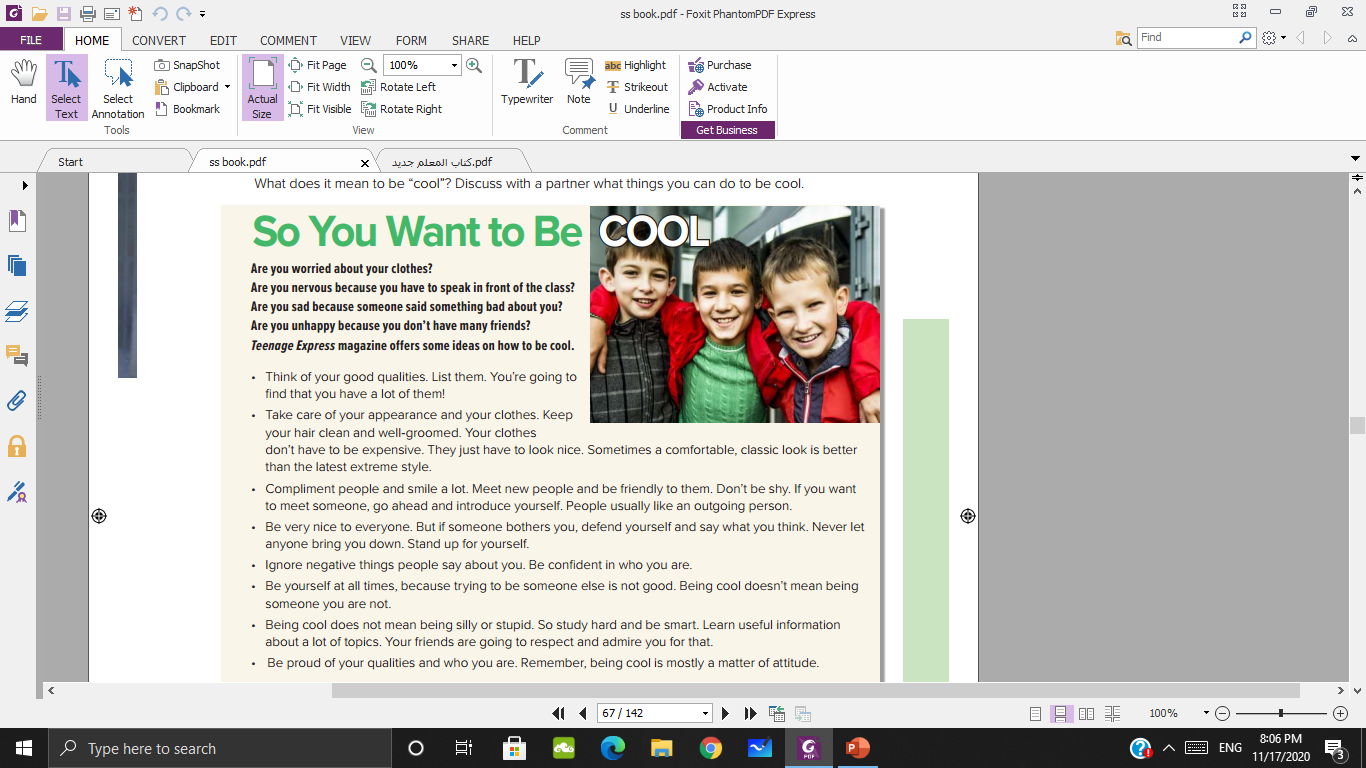 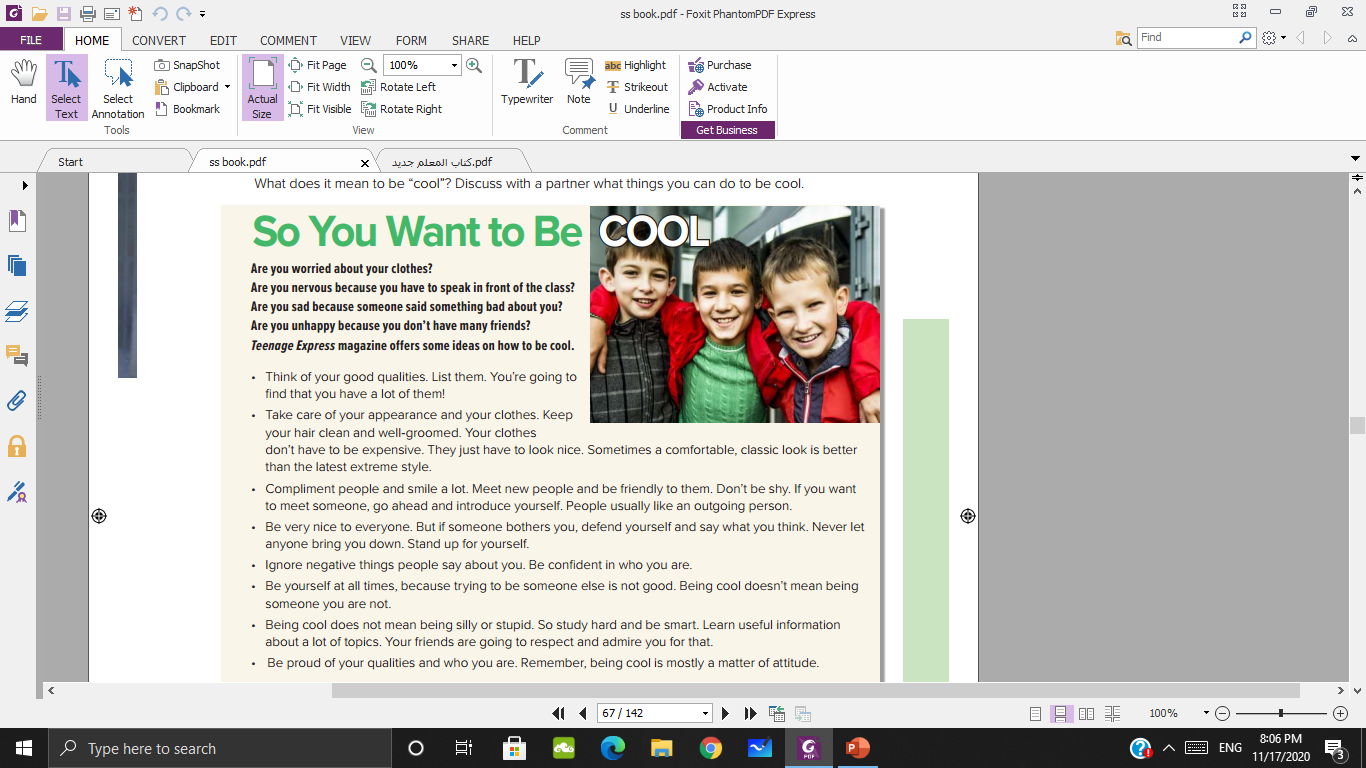 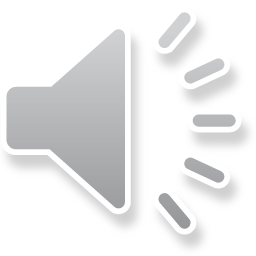 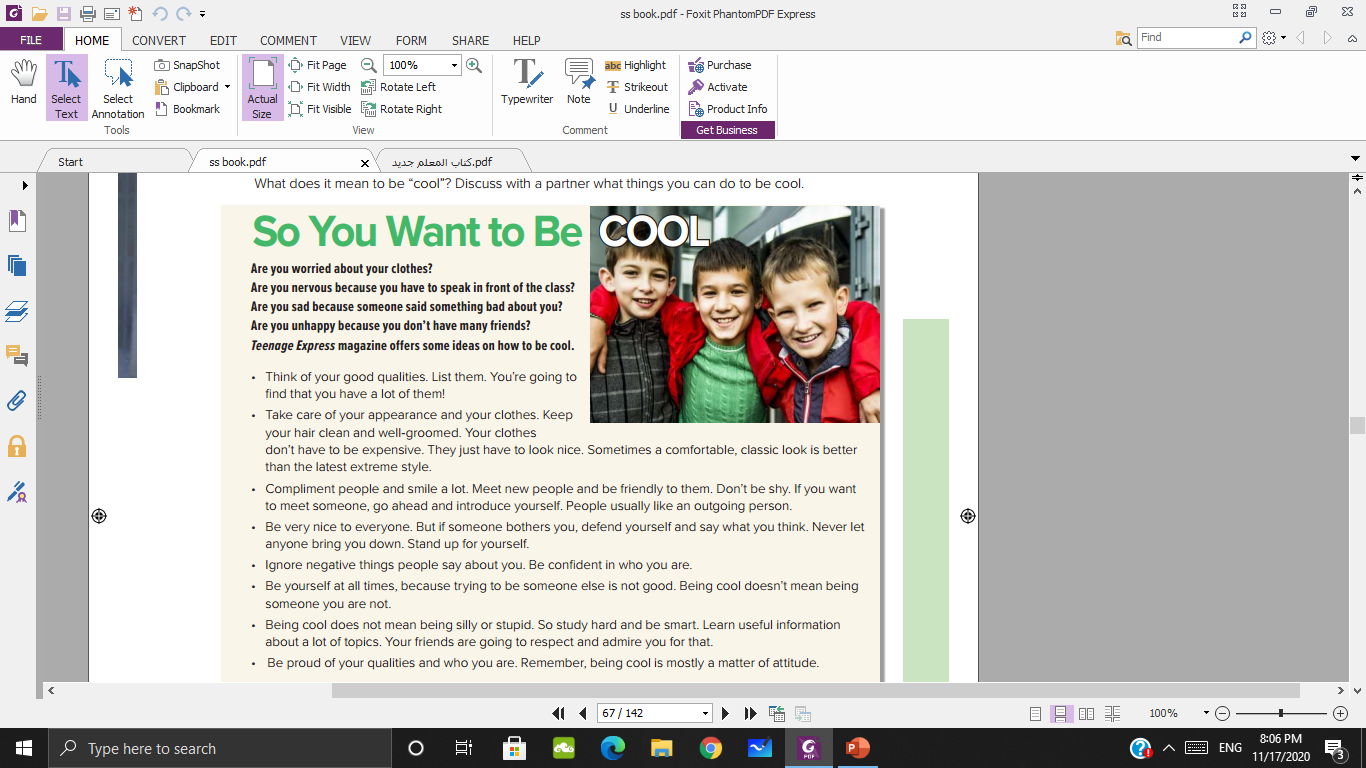 What does "quality” mean?
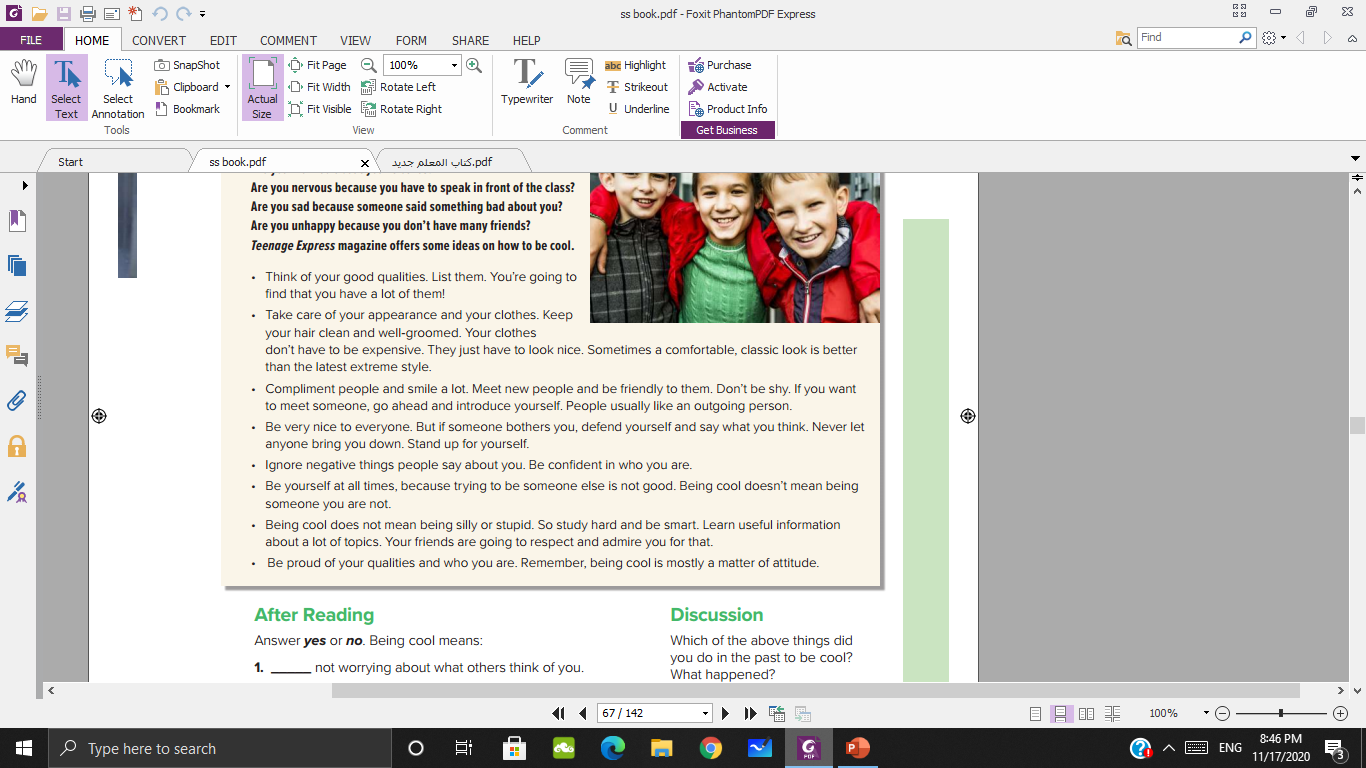 What things should I take care of them?
Should clothes be expensive?
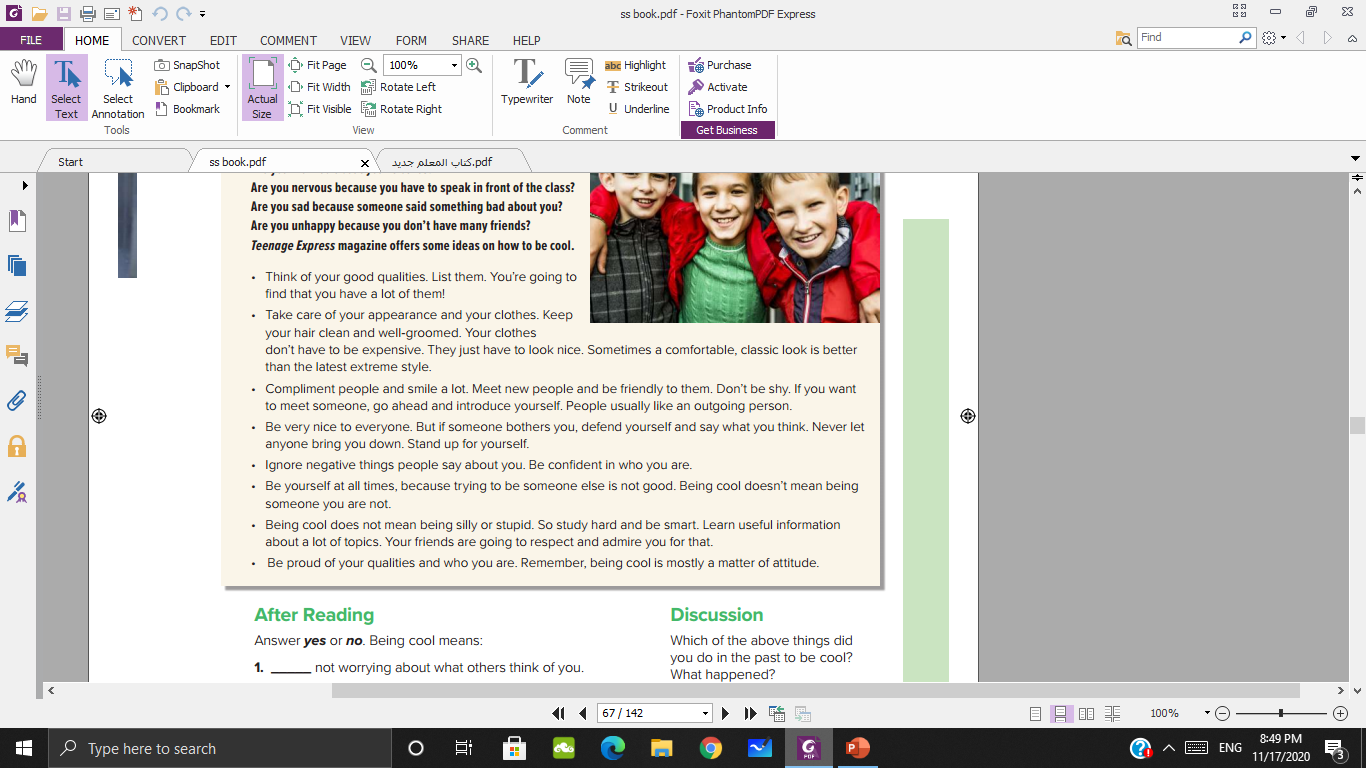 How I should treat people?
How can I do if someone bothers me?
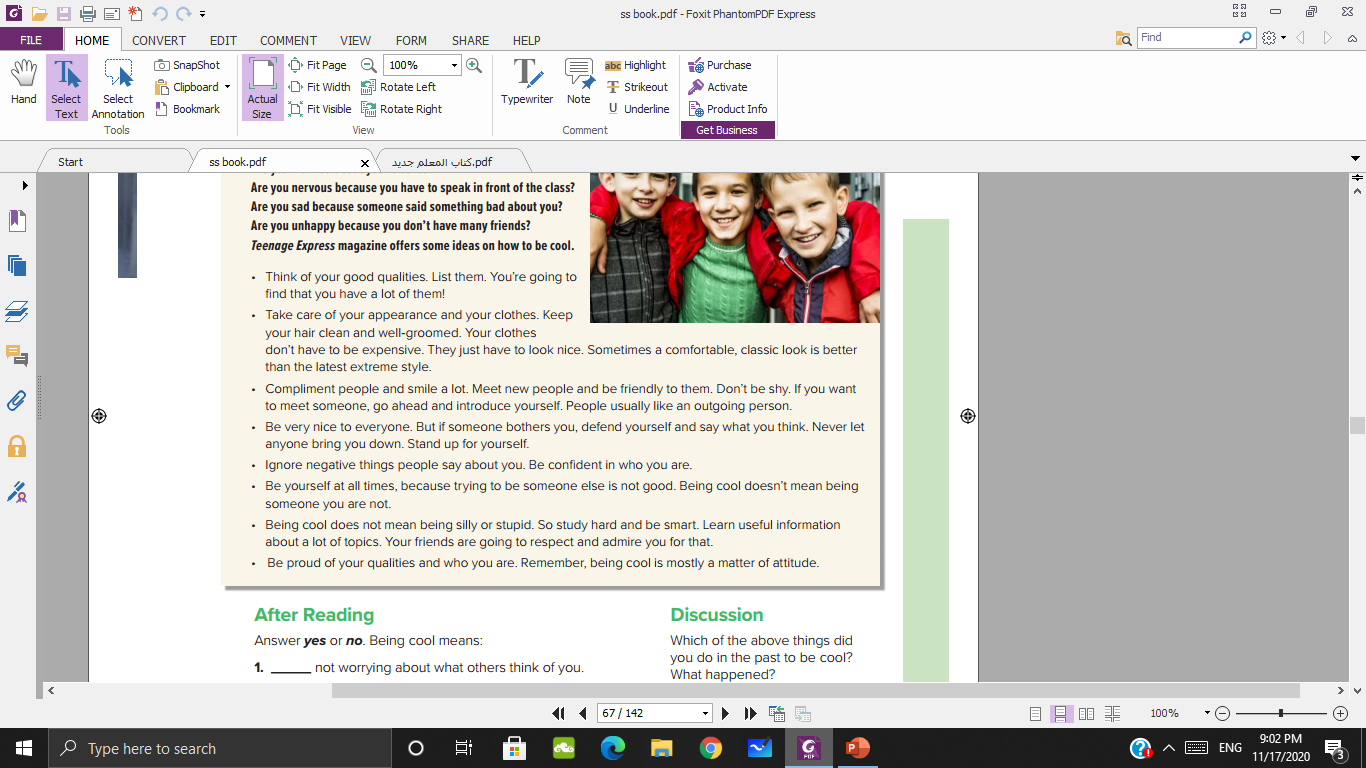 What if people say negative things about you?
Is being cool mean being someone else?
Is being cool mean being silly or stupid?
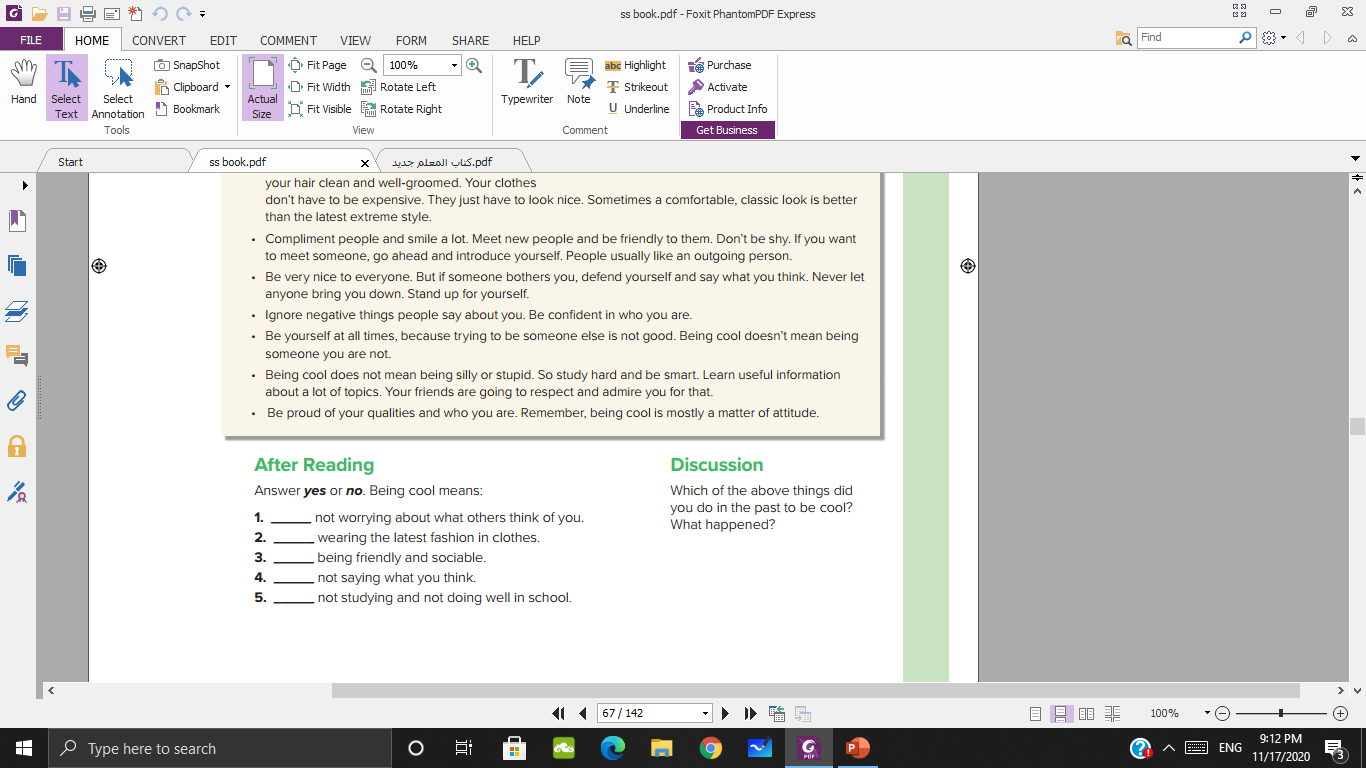 Yes
No
Yes
No
No
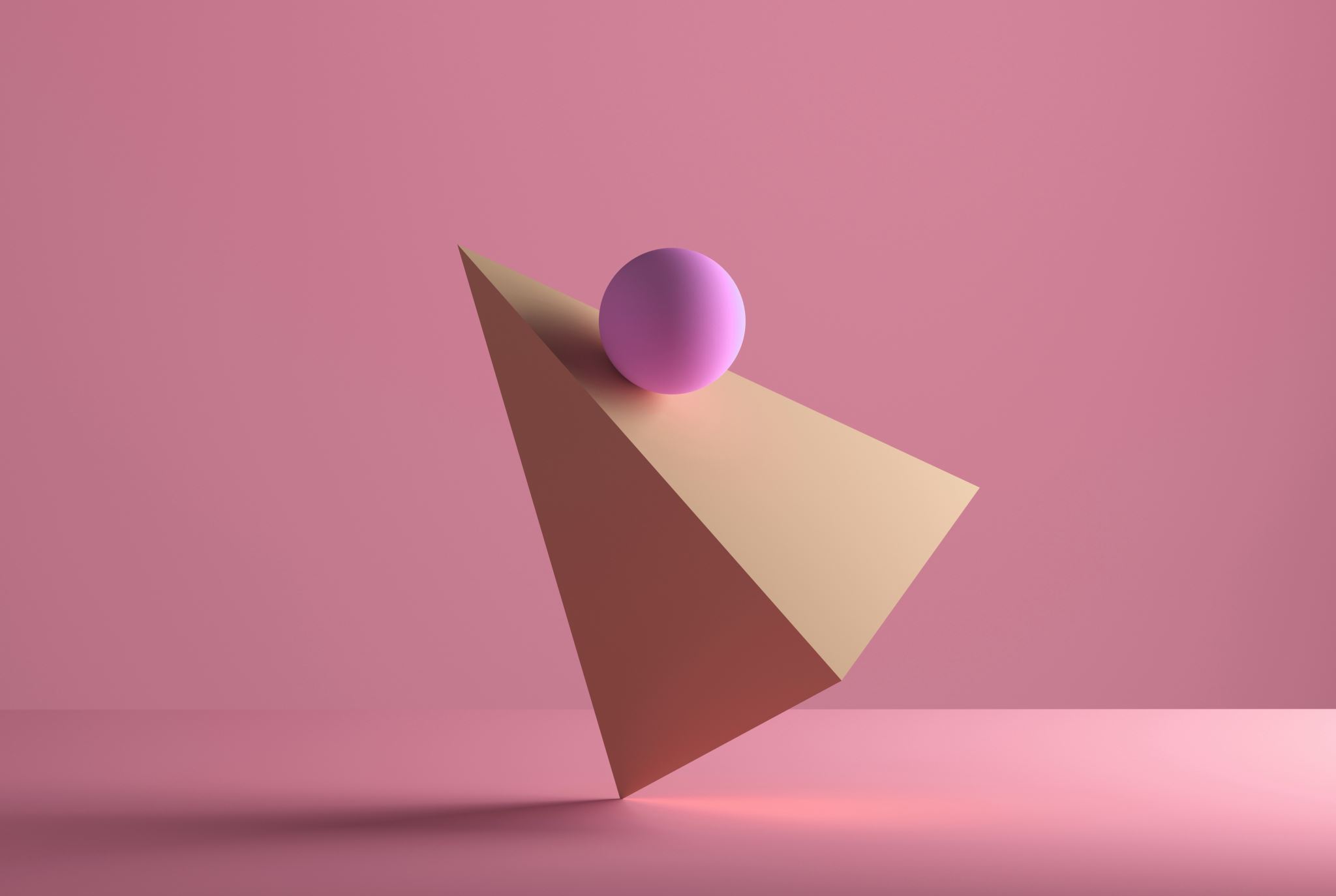 Do you have another ideas to be cool?